Fundamentals of civil law of the Republic of Kazakhstan
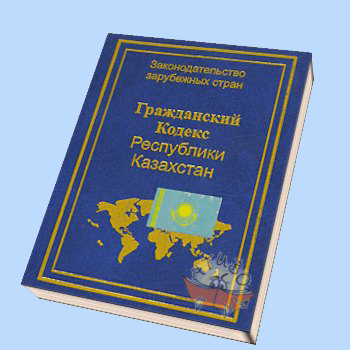 Lecture plan:
1. Concept, subject, principles of civil law;
2. Sources and system of civil law;
3. Civil law relations and its elements;
4. Civil rights and obligations; 
5. Exercise of civil rights;
6. Protection of civil rights; 
7. The concept and types of transactions;
8. Terms in civil law;
9. Ownership and other proprietary rights;
10. Law of obligations;
11. Guarantees and sureties;
12. Civil contract;
13. Civil liability.
Civil law is a branch of law that represents a set of norms regulating commodity-monetary and other property relations based on equality of participants, as well as property-related, personal non-property relations.
	The subject of civil law is understood as a range of public relations regulated by civil law norms.


Principles of civil law
The principle of free movement and circulation of goods
Inadmissibility of arbitrary interference in private affairs
Legal equality of participants in legal relations
Inviolability of property
The principle of unhindered exercise of civil rights
Freedom of contract
Civil law system
The general part
The special part
Norms on legal entities and individuals, objects of civil rights, property rights, transactions, etc.
Areas of certain types of obligations, sensitive obligations, intellectual property rights, inheritance law, etc.
Sources of civil law
Constitution of the Republic of Kazakhstan
Civil Code of the Republic of Kazakhstan
Laws of the Republic of Kazakhstan
Decrees of the President of the Republic of Kazakhstan
Government Resolutions
A civil legal relationship is a legal relationship regulated by the norms of civil law that arises between legally equal subjects regarding property, as well as non–material goods, expressed in the presence of subjective rights and obligations.
Civil legal relationship
Personal non-property relations
Property relations
Property legal relations
Legal relations of obligations
Civil legal relationship
Absolute legal relations
Relative legal relations
Structure of civil legal relations:




 Subjects of legal relations







2. Objects of legal relationship





3. The content of the legal relationship
Individuals
Legal entities
Government
Administrative-territorial units
Things (money, securities)
Works and services
Information
Intangible benefits
Civil rights and obligations
	Civil rights and obligations arise from the grounds provided for by legislation, as well as from the actions of citizens and legal entities, which, although not provided for by it, but by virtue of the general principles and meaning of civil legislation, give rise to civil rights and obligations.

	In accordance with this, civil rights and obligations arise: 1) from contracts and other transactions; 
2) from administrative acts; 
3) from the court decision; 
4) as a result of the creation or acquisition of property on grounds not prohibited by legislative acts; 
5) as a result of causing harm to another person; 
6) due to other actions of citizens and legal entities; 
7) as a result of events with which the legislation links the onset of civil consequences.
Exercise (implementation) of civil rights:
Citizens and legal entities, at their discretion, dispose of their civil rights, including the right to their protection;
Failure to exercise the rights belonging to citizens and legal entities does not entail the termination of these rights, except in cases provided for by legislative acts;
The exercise of civil rights must not violate the rights and interests of other subjects of law protected by law, must not cause damage to the environment;
Citizens and legal entities must act in good faith, reasonably and fairly when exercising their rights, observing the requirements contained in the legislation, the moral principles of society, and entrepreneurs also the rules of business ethics;
Actions of citizens and legal entities aimed at harming another person, abuse of the right in other forms, as well as the exercise of the right in contradiction with its purpose are not allowed.
Protection of civil rights
The protection of civil rights is carried out by a court, arbitration or arbitration court by: recognition of rights; restoration of the situation that existed before the violation of the right, etc.
An appeal for the protection of a violated right to an authority or management body does not prevent an appeal to the court with a claim for the protection of the right.
In cases specifically provided for by legislative acts, the protection of civil rights may be carried out by direct actual or legal actions of a person.
A person whose right has been violated may claim full compensation for the losses caused to him, unless otherwise provided by legislative acts or a contract.
Losses caused to a citizen or a legal entity as a result of the issuance of an act of a state authority or other state body that does not comply with the legislation, as well as by the actions (inaction) of officials of these bodies.
Transactions
	Transactions are actions of citizens and legal entities aimed at establishing, changing or terminating civil rights and obligations.
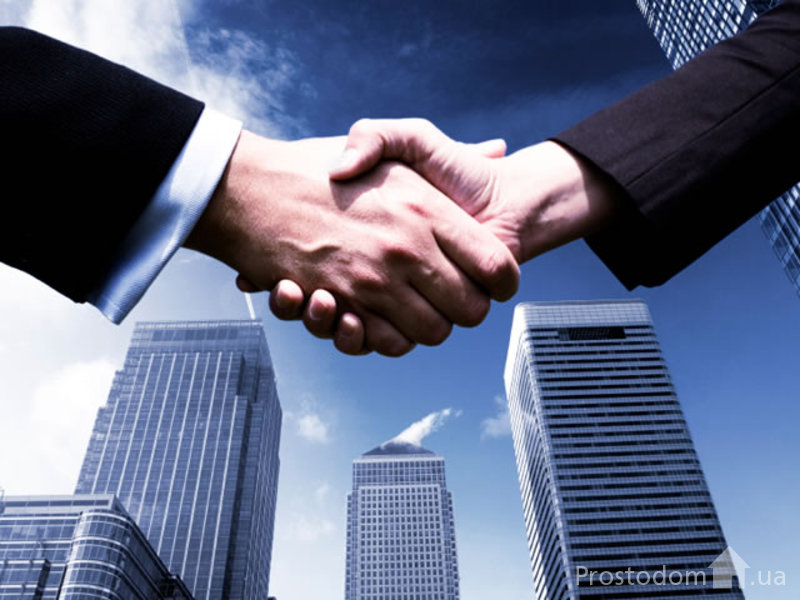 Transactions
Unilateral transactions
multilateral
bilateral
A transaction for which it is necessary and sufficient to express the will of one party.
A transaction for which it is necessary and sufficient to express the will of three or more parties.
A transaction for which it is necessary and sufficient to express the will of the two parties.
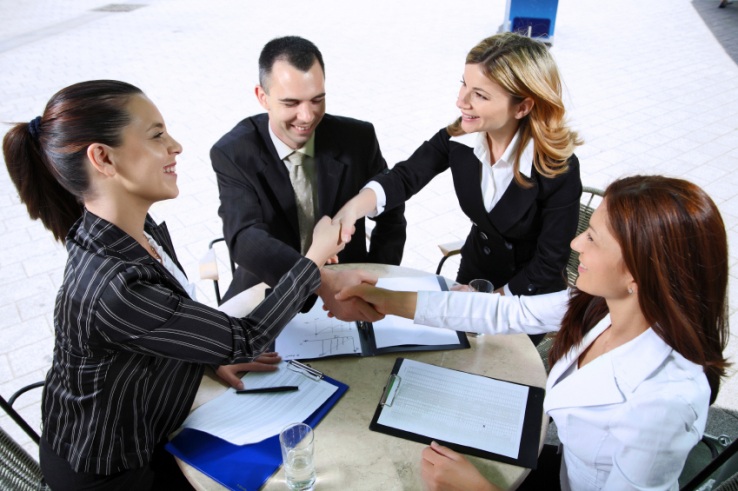 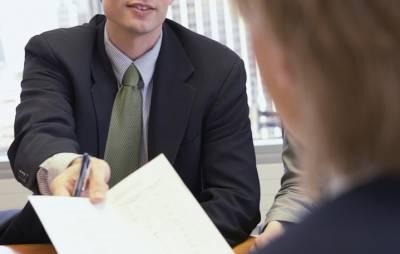 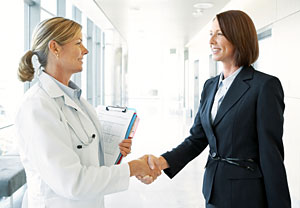 Transactions are being made
In written form
In oral form
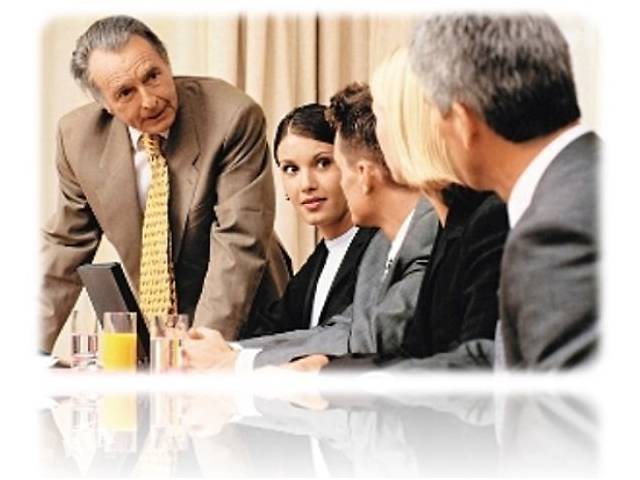 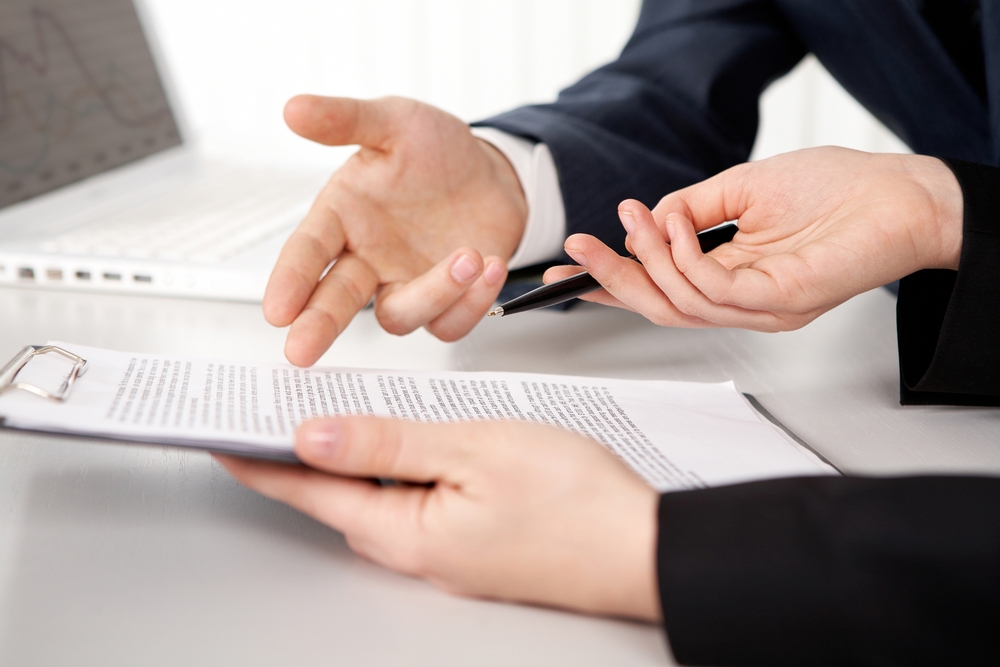 Transactions
Paid
unpaid
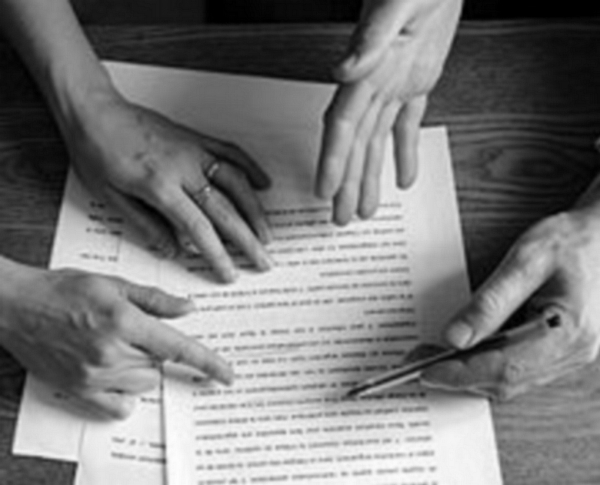 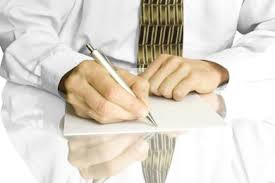 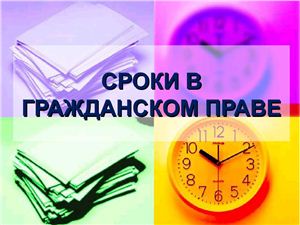 A term in civil law is understood as a moment or period of time with which legal consequences are associated.
	Deadlines are usually referred to as legal facts-events, because the deadline does not depend on the will of the person.
Ownership and other proprietary rights
	The right of ownership is the right of a subject recognized and protected by legislative acts to own, use and dispose of property belonging to him at his discretion. 
	The ownership right is transferred to another person with all the encumbrances that existed at the time of the transaction. 
	The protection of property rights and other property rights is carried out within the framework of general civil protection and is associated with the use of methods provided for by law to protect civil rights.
Classification of ways to protect civil rights
Property rights
Aimed at protecting the interests of the owner
Legal obligations
Not related to either property law or obligation law
Law of obligations
	Law of obligations - the law arising in connection with the participation in the formation of the property of a legal entity from its founders (participants) in relation to this legal entity.
	The obligation must be performed properly in accordance with the terms of the obligation and the requirements of the legislation, and in the absence of such conditions and requirements - in accordance with business practices or other commonly imposed requirements.
	The performance of the obligation may be secured by a penalty, pledge, retention of the debtor's property, surety, guarantee, deposit, guarantee fee and other methods provided for by law or contract.
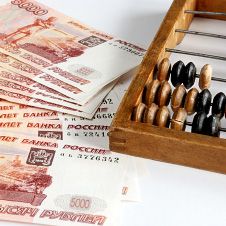 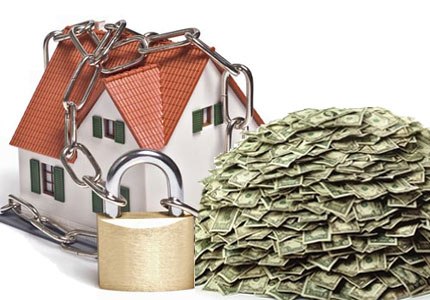 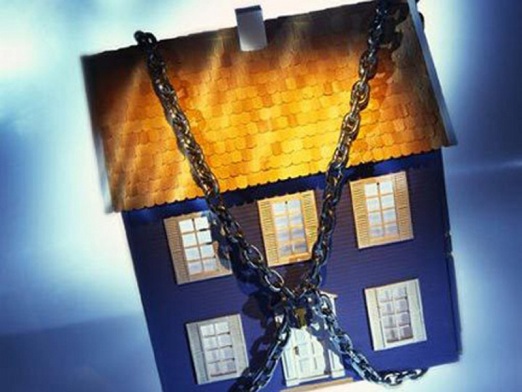 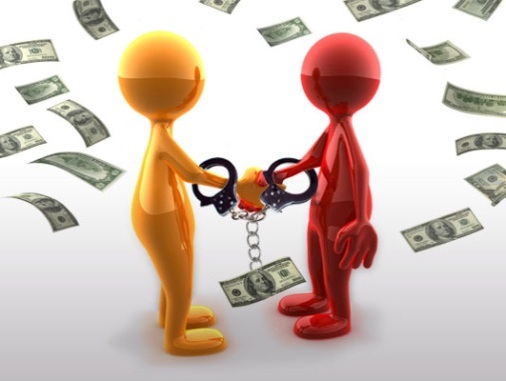 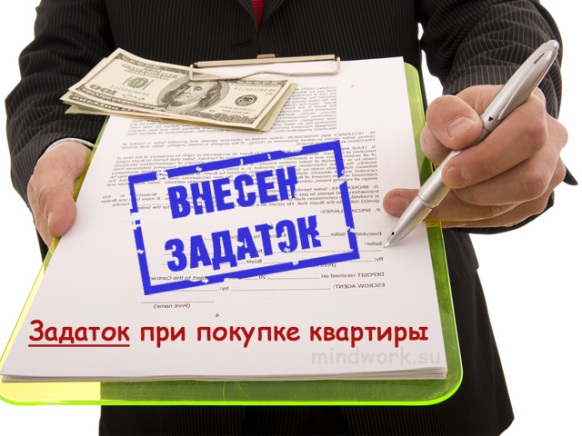 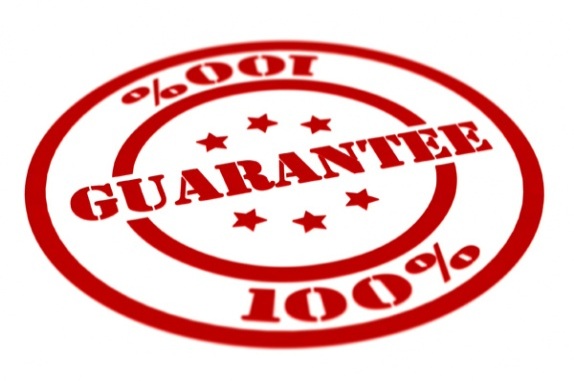 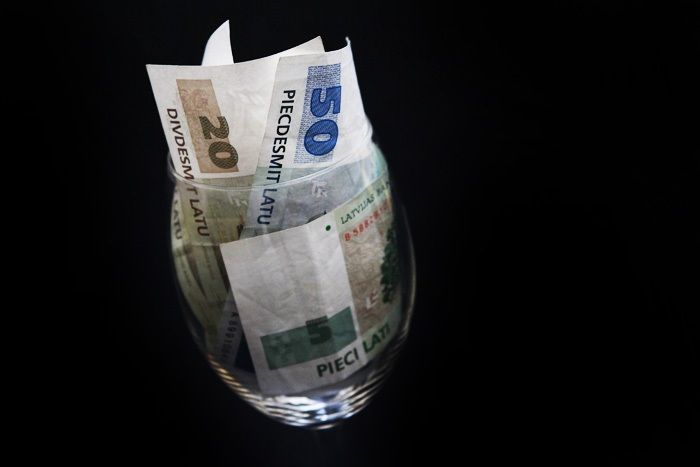 Penalty
A penalty is a monetary amount determined by legislation or a contract, which the debtor is obliged to pay to the creditor in case of non-fulfillment or improper fulfillment of the obligation, in particular in case of late fulfillment. Upon request for payment of a penalty, the creditor is not obliged to prove the damage caused to him.
The agreement on the penalty must be made in writing, regardless of the form of the main obligation. Failure to comply with the written form entails the invalidity of the penalty agreement.
The amount of the penalty is determined in a fixed amount of money or as a percentage of the amount of an unfulfilled or improperly fulfilled obligation.
Deposit
A pledge is a method of securing the fulfillment of an obligation, by virtue of which the creditor (pledgee) has the right, in the event of non-fulfillment by the debtor of the obligation secured by the pledge, to obtain satisfaction from the value of the pledged property primarily to other creditors of the person to whom this property belongs (pledgor), with exceptions.
The subject of the pledge can be any property, including things and property rights.
Types of collateral
Mortgage is a type of pledge in which the mortgaged property remains in the possession and use of the mortgagor or a third party.
A pledge is a type of pledge in which the pledged property is transferred by the pledgor into the possession of the pledgee.
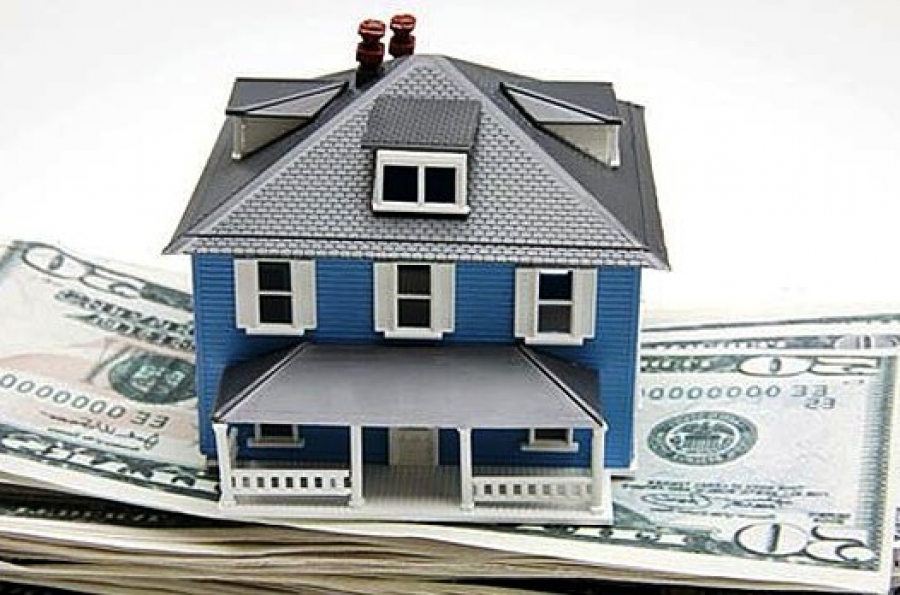 Retention
A creditor who has a thing that is subject to transfer to the debtor or to a person specified by the debtor has the right, in case the debtor fails to fulfill the obligation to pay for this thing or reimburse the creditor for the costs and other losses associated with it, to hold it until the corresponding obligation is fulfilled.
The retention of a thing may also be secured by claims, although not related to the payment of the thing or the reimbursement of its costs and other losses, but arising from an obligation whose parties act as entrepreneurs.
The creditor may retain the thing in his possession, despite the fact that after this thing came into the possession of the creditor, the rights to it were acquired by a third party.
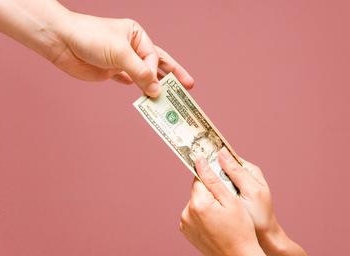 Guarantees and sureties
	By virtue of the guarantee, the guarantor is obliged to the creditor of another person (debtor) to be responsible for the fulfillment of the obligation of this person in full or in part in solidarity with the debtor, except in cases provided for by legislative acts.






	By virtue of the surety, the surety undertakes to the creditor of another person (debtor) to be responsible for the fulfillment of the obligation of this person in full or in part vicariously.
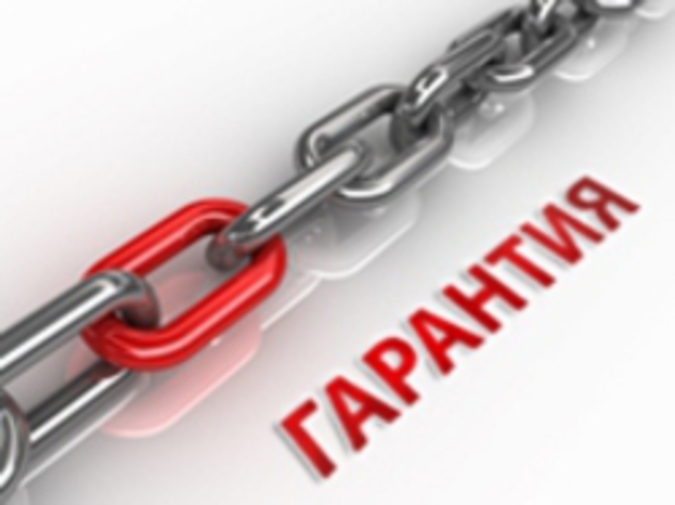 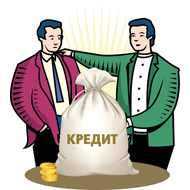 Deposit
A deposit is a monetary amount issued by one of the contracting parties to account for payments due from it under the contract to the other party and to secure the conclusion and execution of the contract or the performance of another obligation.
The deposit agreement, regardless of the amount of the deposit, must be concluded in writing. This rule also applies when the main obligation must be notarized. Failure to comply with the written form entails the invalidity of the deposit agreement.
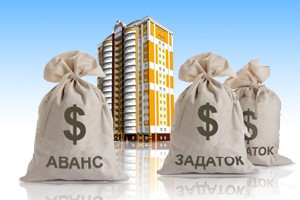 Guarantee fee
	A guarantee contribution is a sum of money transferred by the payer of the guarantee contribution by the recipient of the guarantee contribution to ensure the fulfillment of the obligation to conclude a contract at auction or the fulfillment of another obligation.
	The obligation to pay the guarantee fee arises in cases provided for by legislative acts. The obligation to pay the guarantee fee also arises by virtue of the agreement of the parties.
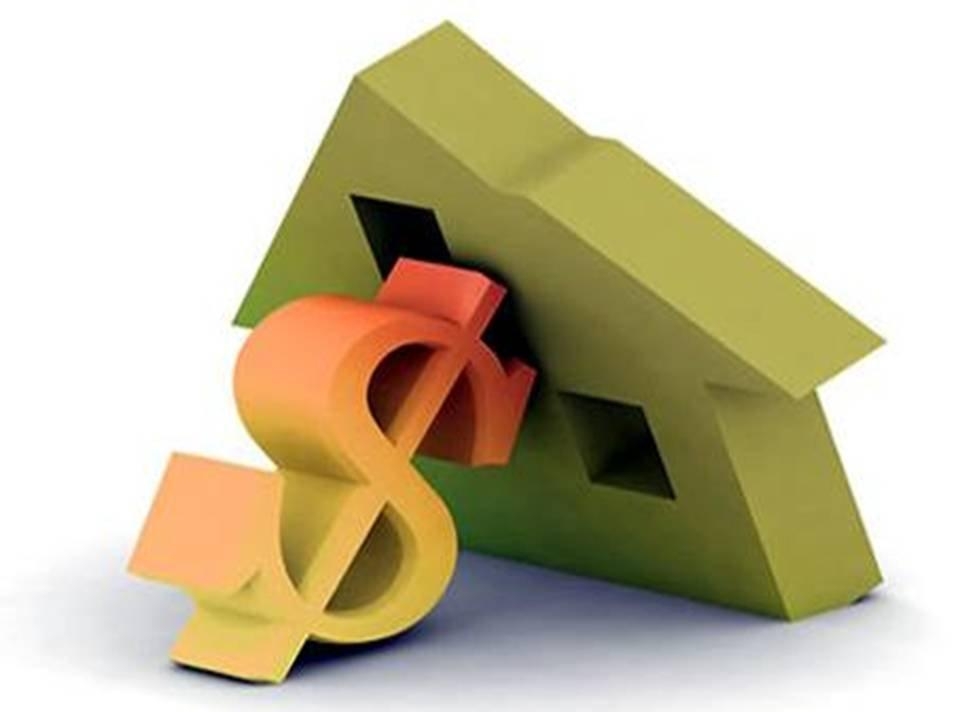 Civil contract
	An agreement between two or more persons on the establishment, modification or termination of civil rights and obligations is recognized as a contract. 
	The rules on bilateral and multilateral transactions apply to the agreement. 
	To contracts concluded by more than two parties (multilateral treaties), the general provisions on the contract apply, if this does not contradict the multilateral nature of such treaties.
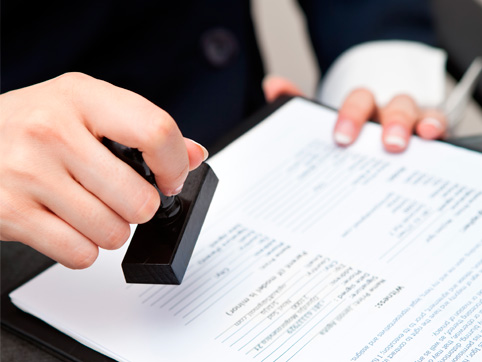 Civil liability
	Civil liability is one of the most complex and most important institutions in civil law. This is the reaction of society and the state to offenses. And this reaction is expressed in the legal regulation of public relations, where the norms on liability for violation of the requirements of the law play a special role.
	Civil liability is a type of legal liability that has all the characteristics that characterize legal liability. In one case, responsibility was identified with coercive measures, in another - with the obligation to give an account of their actions, in the third - the deprivation of the causer of part of his property rights in order to satisfy the interests of the victim. 
	Actual execution, even compulsory, cannot be considered a measure of responsibility. The obligation of actual performance follows directly from the obligation itself.
	Liability in civil law is characterized by state coercion, but not all, but only coercion to bear negative property consequences arising from non-performance, improper performance of obligations from a contract, from causing non-contractual harm.
List of literature

1. Constitution of the Republic of Kazakhstan dated August 30, 1995
2. Civil Code of the Republic of Kazakhstan dated July 1, 1999 No. 409-1.
3. Civil law. Volume II. Textbook for universities (academic course) // Ed. by M.K. Suleimenov, Yu.G. Basin. – Almaty, 2004. - 520 p. 
4. Selected works on civil law. Scientific publication // Pokrovsky B.V. – Almaty: KazGUU Research Institute of Private Law, 2003. – 403 p.
5. Civil law of the Republic of Kazakhstan: Ch. General. Vol.1 / Edited by G.I. Tuleugaliev, K.S. Maulenov. Almaty, 1998. - 457 p.
6. Scriabin V.S. The right of ownership in the Republic of Kazakhstan – Almaty, 1999.